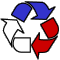 Řádná členská schůzeCICPEN
Holiday Inn
Prague Congress Centre
8. PROSINCE 2015
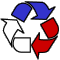 1
Program
Zahájení 
Legislativa MŽP a pozice ČR k oběhovému hospodářství – CEP           JM
Připravovaná legislativa  EU CEP                  pozice EXPRA		ZK
Pozice EUROPEN k oběhovému hospodářství – CEP               	HZ
Zpráva o činnosti za uplynulé období 2014 - 15			JB
Schválení změny stanov podle nového OZ
Volba předsednictva						
Plán činnosti CICPEN 2016					JB
Návrh rozpočtu CICPEN 2016 					JB
Různé
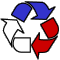 2
Legislativa MŽP a pozice ČR k oběhovému hospodářství - CEP
Ing. Jaromír Manhart -  ředitel odboru odpadů MŽP
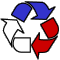 3
Aktuální informace z odpadového hospodářství a Nový balíček k oběhovému hospodářství
Jan Maršák
Odbor odpadů
Ministerstvo životního prostředí

Valná hromada CICPEN, 8. prosince 2015, Praha
OBSAH
Legislativa odpadů 2015
Nové zákony pro odpadové hospodářství
Odpady v datech 2014
Nový balíček EK k oběhovému hospodářství
Legislativa odpadů 2015
Zákon č. 223/2015 Sb. ze dne 12. srpna 2015, kterým se mění zákon č. 185/2001 Sb., o odpadech a o změně některých dalších zákonů, ve znění pozdějších předpisů.
Účinnost 1. října 2015 (s výjimkou některých bodů).
Legislativa odpadů 2015 Prováděcí předpisy
Vyhláška č. 27/2015 Sb., kterou je novelizována vyhláška č. 383/2001 Sb., o podrobnostech nakládání s odpady, která změnila pravidla výkupu kovových odpadů od 1. 3. 2015.
Vyhláška č. 212/2015 Sb. ze dne 31. července 2015, kterou se mění vyhláška č. 170/2010 Sb., o bateriích a akumulátorech a o změně vyhlášky č. 383/2001 Sb., o podrobnostech nakládání s odpady, kterou se mění příloha č. 3, Roční zpráva o plnění povinností zpětného odběrua odděleného sběru baterií a akumulátorů.
Vyhláška č. 248/2015 Sb. ze dne 23. září 2015 o podrobnostech provádění zpětného odběru pneumatik.
Legislativa odpadů 2015 Prováděcí předpisy
Vyhláška č. 270/2015 Sb., kterou se mění vyhláška č. 352/2008 Sb., o podrobnostech nakládání s odpady z autovraků, vybraných autovraků, o způsobu vedení jejich evidence a evidence odpadů vznikajících v zařízeních ke sběru a zpracování autovraků a o informačním systému sledování toků vybraných autovraků (o podrobnostech nakládání s autovraky), ve znění pozdějších předpisů.
Legislativa odpadů 2015 Prováděcí předpisy - MPŘ
Návrh vyhlášky, kterou se mění vyhláška č. 294/2005 Sb., o podmínkách ukládání odpadů na skládky a jejich využívání na povrchu terénu a změně vyhlášky č. 383/2001 Sb., o podrobnostech nakládání s odpady, ve znění pozdějších předpisů – MPŘ do 7. 10. 2015.
Návrh vyhlášky, kterou se stanoví Katalog odpadů a postup pro zařazování odpadu podle Katalogu odpadů (Katalog odpadů) – MPŘ do 16. 10. 2015.
Návrh vyhlášky, kterou se mění vyhláška č. 383/2001 Sb., o podrobnostech nakládání s odpady – MPŘ do 29. 10. 2015.
Návrh vyhlášky o hodnocení nebezpečných vlastností odpadů – MPŘ do 29. 10. 2015.
Nové zákony pro OH
Příprava dvou nových zákonů:
 Zákon o odpadech.
 Zákon o výrobcích s ukončenou životností. 
Usnesení vlády ČR ze dne 18. 5. 2015 č. 368 k věcnému záměru zákona o odpadech, kterým vláda schválila věcný záměr zákona o odpadech.
Usnesení vlády ČR ze dne 13. 5. 2015 č. 347 k věcnému záměru zákona o výrobcích s ukončenou životností, kterým vláda schválila tento věcný záměr.
Příprava paragrafových znění obou zákonů.
VPŘ do konce listopadu 2015. Následně MPŘ.
Plán odpadového hospodářství 2015 - 2024
Nový POH ČR schválen vládou 22. 12. 2014 (1080/2014).
 Závazná část POH ČR - nařízení vlády č. 352/2014 Sb.
 http://www.mzp.cz/cz/poh_cr_prislusne_dokumenty
Strategické cíle pro období 2015 - 2024: 
Předcházení vzniku odpadů a snižování měrné produkce odpadů.
Minimalizace nepříznivých účinků vzniku odpadů a nakládání s nimi na lidské zdraví a životní prostředí.
Udržitelný rozvoj společnosti a přiblížení se k evropské „recyklační společnosti“.
Maximální využívání odpadů jako náhrady primárních zdrojů a přechod na oběhové hospodářství.
Odpady v datech – 2014Česká republika
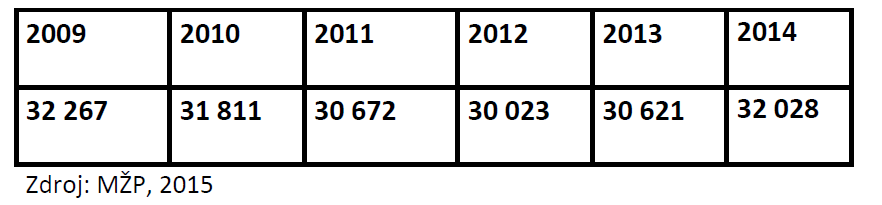 30,46 mil. tun ostatní odpady
 1,56 mil. tun nebezpečné odpady 
 79,5 % materiálově využito 
   3,5 % energeticky využito 
 10,3 % skládkováno bez využití
Data odpadového hospodářství
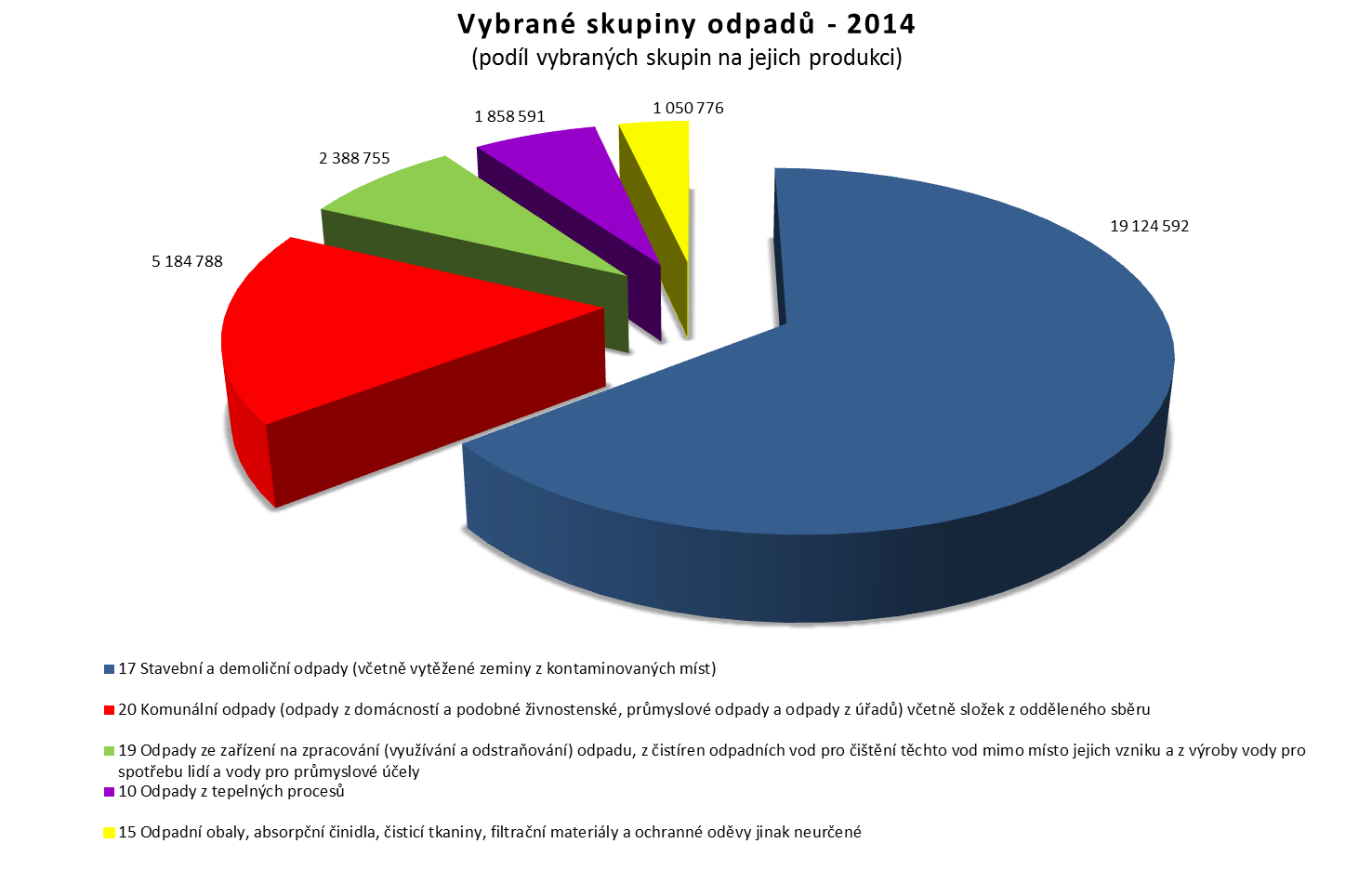 Zdroj: CENIA
Odpady v datech – 2014Komunální odpady
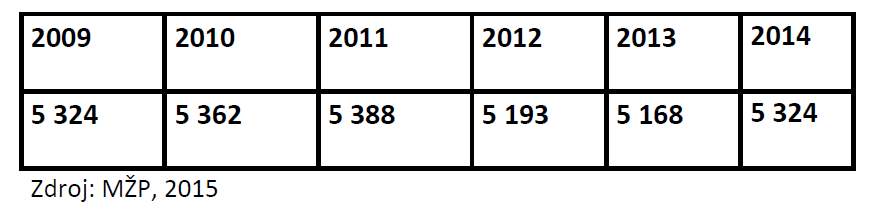 17 % z celkového množství odpadu v ČR
 506 kg na občana ČR 
 34,8 % materiálově využito (2013 - 30,2 %)
 11,8 % energeticky využito (2013 – 11,9 %)
 48,3 % skládkováno bez využití (2013 – 52,2 %)
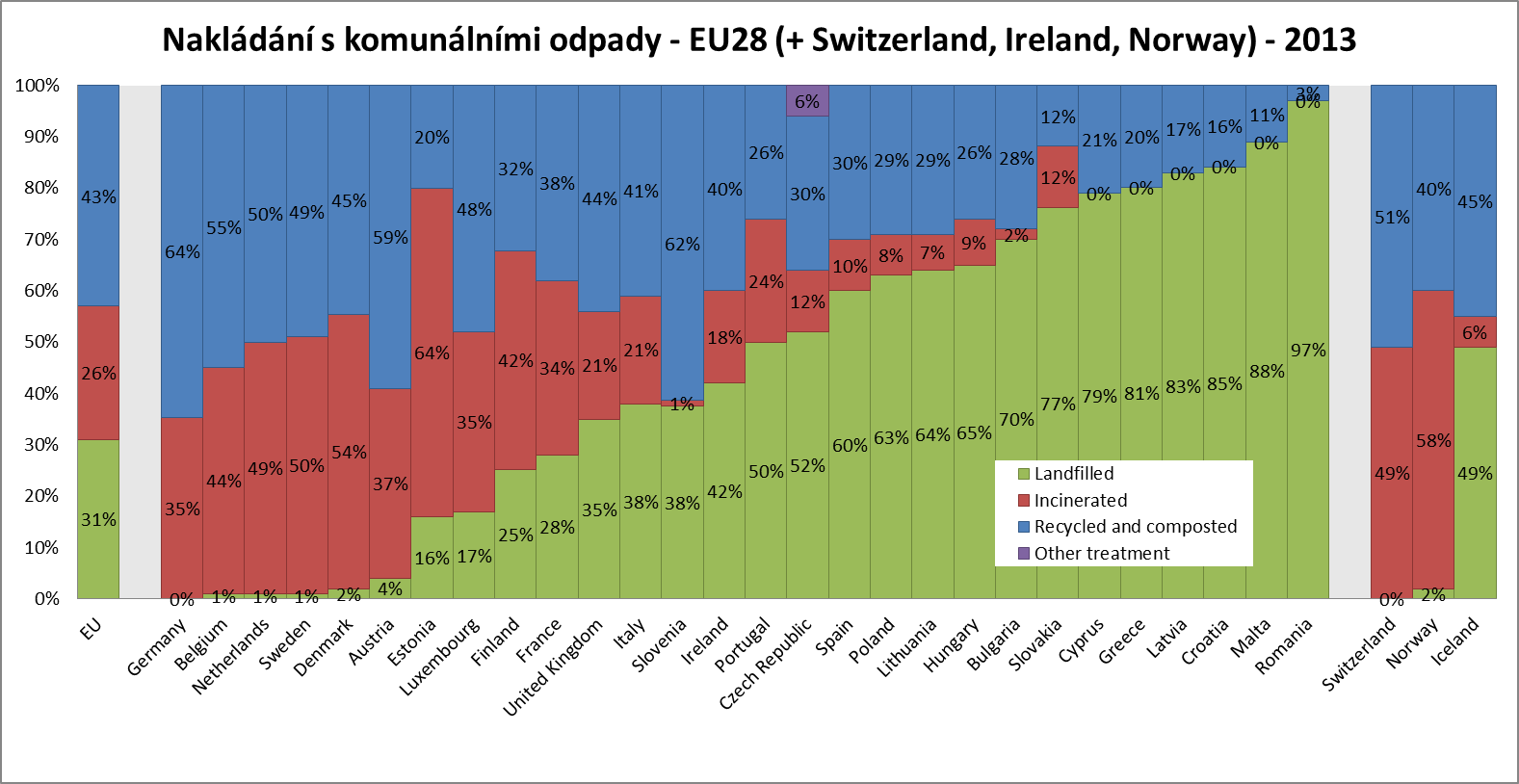 Nový balíček EK k oběhovému hospodářství
Přechod k oběhovému hospodářství
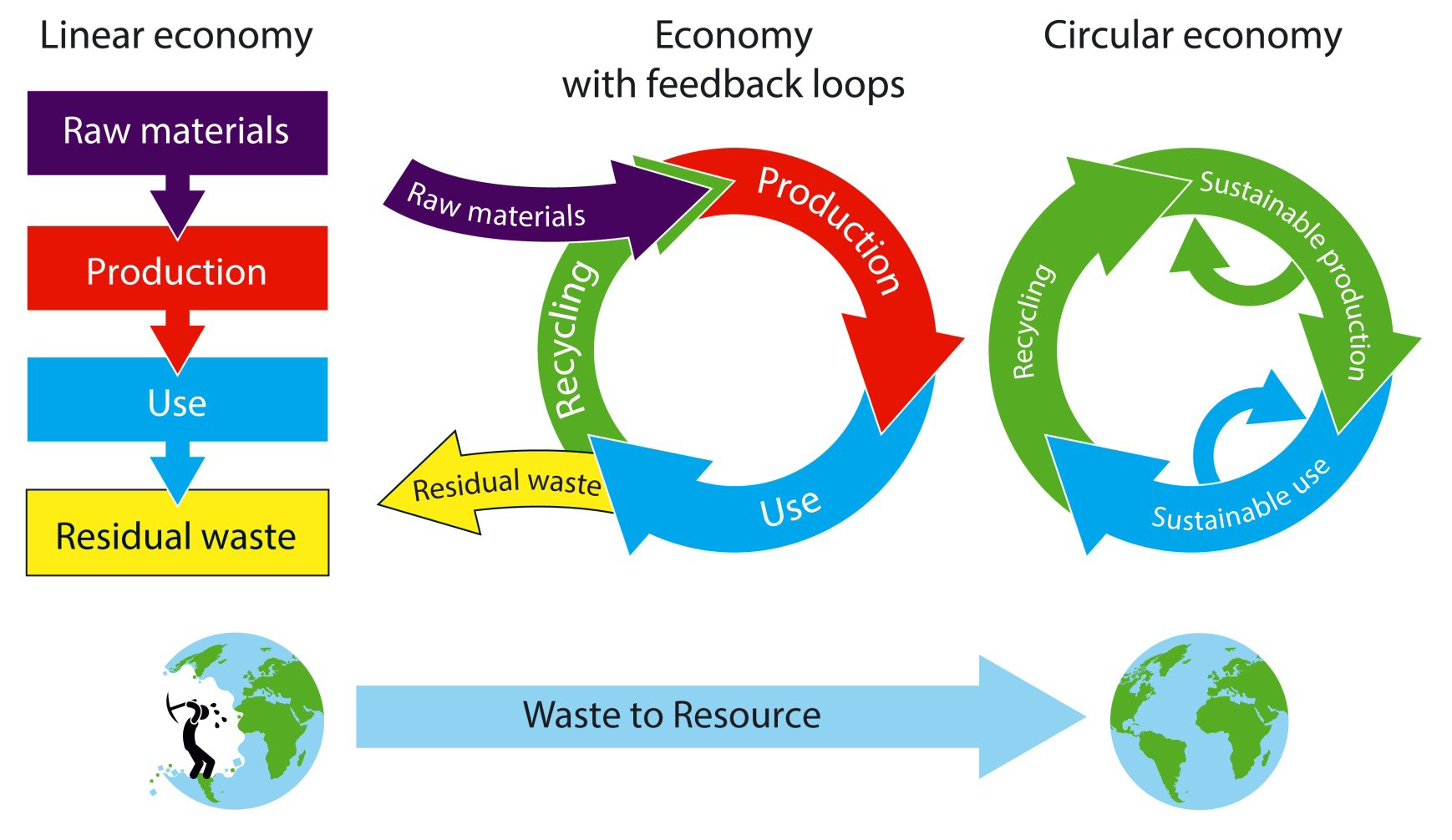 Zdroj: ETC/SCP EC
Balíček EK k oběhovému hospodářství - 2014 (Circular Economy Package)
Směrem k oběhovému hospodářství: Program nulového odpadu pro Evropu - COM(2014) 398 final.
Návrh legislativních změn 6 směrnic z oblasti odpadů a obalů - - COM(2014) 397 final.
Sdělení i legislativní návrh předloženy EK v červenci 2014. 
V únoru 2015 novou EK stažen – odůvodnění: nebylo by možné dosáhnout dohody s členskými zeměmi. 
ČR – obecná podpora sdělení a legislativních návrhů. Výhrady ke stanoveným cílům (recyklace komunálního odpadu, recyklace obalů a další).
OBSAH BALÍČKU - 2015(Circular Economy Package)
Sdělení Evropské komise „Closing the loop – An EU action plan for the Circular Economy“
Směrnice Evropského parlamentu a Rady, kterou se mění směrnice 2008/98/ES o odpadech 
Směrnice Evropského parlamentu a Rady, kterou se mění směrnice 94/62/ES o obalech a obalových odpadech 
Směrnice Evropského parlamentu a Rady, kterou se mění směrnice 1999/31/ES o skládkách odpadů 
Směrnice Evropského parlamentu a Rady, kterou se mění směrnice 2000/53/ES o vozidlech s ukončenou životností, směrnice 2006/66/ES o bateriích a akumulátorech a odpadních bateriích a akumulátorech a směrnice 2012/19/EU o odpadních elektrických a elektronických zařízeních
Sdělení – klíčové elementy
Výroba.
Design výrobků (ekodesign), opravitelnost výrobků.
Spotřeba
Odpadové hospodářství.
Trh s druhotnými surovinami.
Prioritní oblasti (plasty, potravinový odpad, stavební a demoliční odpad, kritické suroviny, biomasa a bioprodukty).
Inovace a investice
Monitoring oběhového hospodářství a indikátory.
Legislativní návrhy
V legislativních návrzích EK prosazuje změny směrnic v oblasti:
odpadů, 
obalů,
autovraků,
baterií a akumulátorů,
WEEE,
skládek odpadů.
Legislativní návrhy
Největší změny se zaměřují na oblasti odpadů, obalů a skládek odpadů.
EK navrhuje:
sjednotit zásadní definice v oblasti odpadového hospodářství a včlenit je do rámcové směrnice o odpadech (komunální odpad, stavební a demoliční odpad, backfilling, ostatní odpad, bioodpad, příprava k opětovnému použití, konečný recyklační proces),
vyšší cíle pro recyklaci komunálních odpadů, 
vyšší cíle pro recyklaci obalů, 
cíl pro omezení skládkování, 
podporu pro znovupoužití výrobků,
minimální požadavky pro rozšířenou odpovědnost výrobců (EPR),
Legislativní návrhy
EK navrhuje:
zjednodušení reportingových povinností,
harmonizaci výpočtových metod, 
harmonizaci požadavků na vedlejší produkty a stanovení konce odpadu,
zavedení systému „včasného varování“ v rámci plnění recyklačních cílů, 
zlepšení „sledovatelnosti“ odpadů, 
zavést registr nebezpečných odpadů,
omezení ilegální přepravy odpadů, 
omezení potravinového odpadu, 
zdůraznění prevence vzniku odpadu,
zlepšení sledovatelnosti odpadu.
Legislativní návrh - cíle
Návrh obsahuje následující cíle pro recyklaci komunálního odpadu:
60% v roce 2025,
65% v roce 2030,
pro některé země (Estonsko, Řecko, Chorvatsko, Lotyšsko, Malta, Slovensko, Rumunsko) návrh pracuje s možností odkladu plnění cílů až o 5 let (tzn. do roku 2035).
Legislativní návrh - cíle
Návrh obsahuje následující cíl pro skládkování odpadu – skládkovat 10% z produkce komunálního odpadu v roce 2030. 

pro některé země (Estonsko, Řecko, Chorvatsko, Lotyšsko, Malta, Slovensko, Rumunsko) návrh pracuje s možností odkladu plnění cílů až o 5 let (tzn. do roku 2035).
Legislativní návrh - cíle
Obaly
65% recyklace všech obalových odpadů v roce 2025.
Recyklace jednotlivých druhů obalových materiálů v roce 2025:
55% plasty,
60% dřevo,
75% železné kovy,
75% hliník,
75% sklo,
75% papír.
Legislativní návrh - cíle
Obaly
75% recyklace všech obalových odpadů v roce 2030.
Recyklace jednotlivých druhů obalových materiálů v roce 2030:
75% dřevo,
85% železné kovy,
85% hliník,
85% sklo,
85% papír.
Strategie ČR pro oběhové hospodářství
Priority ČR v oblasti oběhového hospodářství
Definice 
Výpočtové metody.
Statistika a reporting. 
Omezování skládkování. 
Realistické cíle pro recyklaci odpadů a odpadů z obalů. 
Adekvátní postavení energetického využití odpadů. 
Omezování potravinového odpadu.
Snižování spotřeby primárních surovin.
Podpora zpracovatelského průmyslu v EU.
Vytvoření vhodného prostředí pro zvýšení spotřeby druhotných surovin (ekonomické nástroje).
DĚKUJI ZA POZORNOST.
Ing. Bc. Jan Maršák, Ph.D.


Jan.Marsak@mzp.cz
Připravovaná legislativaEU – CEP,  pozice EXPRA
Ing. Zbyněk Kozel, gen. ředitel EKO-KOM a.s.
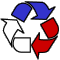 31
Otazníky v souvislosti s balíčkem oběhového hospodářství
Rozšířená odpovědnost výrobce
Obecné požadavky na systémy rozšířené odpovědnosti výrobce EN 16 EN 

1. Členské státy zajistí zavedení systémů rozšířené odpovědnosti výrobce v souladu s článkem 8 odst. 1: 
– jasně definovat úkoly a povinnosti výrobců produktů, kteří uvádějí zboží na trh Unie, organizací realizujících jejich jménem rozšířenou odpovědnost výrobce, soukromých i  veřejných subjektů nakládajících s odpadem, místních úřadů a v relevantních případech schválených subjektů provádějících přípravu k opětovnému použití; 
– v souladu s hierarchií odpadů stanovit měřitelné cíle pro nakládání s odpady za účelem splnění minimálních kvantitativních cílů odpovídajících danému systému stanovených v této směrnici, směrnici 94/62/ES, směrnici 2000/53/ES, směrnici 2006/66/ES a směrnici 2012/19/EU; 
– zavést systém vykazování s cílem získat údaje o výrobcích uváděných na trh Unie výrobci, na které se vztahuje rozšířená odpovědnost výrobce. Poté, co se z těchto výrobků stane odpad, musí být v rámci systému vykazování zajištěno shromažďování údajů o sběru  odpadu a nakládání s ním, s uvedením (v relevantních případech) toků odpadových materiálů; 
– zajistit stejný přístup  a princip nediskriminace pro výrobce produktů i s ohledem na malé a střední podniky.
Rozšířená odpovědnost výrobce
Obecné požadavky na systémy rozšířené odpovědnosti výrobce EN 16 EN 


2. Členské státy přijmou nezbytná opatření k tomu, aby byly držitelé odpadu, na které se vztahují systémy rozšířené odpovědnosti výrobce vytvořené v souladu s článkem 8 odst. 1, informováni o dostupných systémech sběru odpadu a o předcházení vzniku odpadu. Členské státy rovněž přijmou opatření s cílem poskytnout držitelům odpadu pobídky k tomu, aby se zapojili do fungujících systémů sběru odpadu, zejména na základě ekonomických pobídek či opatření (v relevantních případech).
Rozšířená odpovědnost výrobce
Obecné požadavky na systémy rozšířené odpovědnosti výrobce EN 16 EN 

3. Členské státy přijmou nezbytná opatření k tomu, aby všechny organizace založené s cílem plnit jménem výrobců produktů povinnosti vyplývající z rozšířené odpovědnosti výrobce :  
(a) měly jasně vymezené zeměpisné, produktové i materiálové pokrytí; 
(b) měly potřebné provozní i finanční prostředky k plnění povinností vyplývajících z rozšířené odpovědnosti výrobce; 
(c) zavedly odpovídající vnitřní kontrolní mechanismy, společně s pravidelnými nezávislými audity s cílem vyhodnotit:  
– finanční hospodaření dané organizace včetně plnění požadavků uvedených v odstavci 4(a) a (b); 
– kvalitu dat získaných a vykázaných v souladu s odstavcem 1, třetí odrážka, a s požadavky nařízení (ES) č. 1013/2006. 

(d) zveřejňovaly informace o: 
– svém vlastnictví a členství; 
– poplatcích hrazených výrobci; 
– výběrovém řízení pro subjekty nakládající s odpadem.
Rozšířená odpovědnost výrobce
Obecné požadavky na systémy rozšířené odpovědnosti výrobce EN 16 EN 


4. Členské státy přijmou nezbytná opatření k tomu, aby poplatky hrazené výrobci byly v souladu s jejich povinnostmi vyplývajícími z rozšířené odpovědnosti výrobce: EN 17 EN 

(a) pokryly veškeré náklady na nakládání s odpady u výrobků, které uvedou na trh Unie, včetně všech následujících:  
– nákladů na oddělený sběr, třídění a zpracování potřebných ke splnění cílů odpadového hospodářství uvedených v odstavci 1, druhá odrážka, přičemž budou zohledněny výnosy z opětovného použití či prodeje surovin z jejich výrobků; 
– nákladů na zajištění odpovídajících informací držitelům odpadu v souladu s odstavcem 2; 
– nákladů na shromažďování a vykazování údajů v souladu s odstavcem 1, odrážka tři. 

(b) jsou vypočítávány na základě skutečných nákladů na konci životnosti jednotlivých výrobků či skupin podobných výrobků, zejména s ohledem na jejich opětovné použití a recyklovatelnost; 
(c) vycházejí z optimalizovaných nákladů na služby poskytované v případech, kdy realizaci provozních úkolů v rámci systémů rozšířené odpovědnosti výrobce mají na starosti veřejné subjekty nakládající s odpadem.
Rozšířená odpovědnost výrobce
Obecné požadavky na systémy rozšířené odpovědnosti výrobce EN 16 EN 


5. Členské státy zavedou odpovídající systém monitorování a vymáhání s cílem zajistit, aby výrobci produktů plnili své povinnosti vyplývající z rozšířené odpovědnosti výrobce, aby finanční prostředky byly řádně vynakládány a všechny subjekty zapojené do realizace systému vykazovaly spolehlivé údaje. 
Pokud na území daného členského státu plní jménem výrobce povinnosti vyplývající z rozšířené odpovědnosti výrobce více subjektů, ustanoví členský stát orgán pro dohled nad plněním povinností vyplývajících z rozšířené odpovědnosti výrobce. 
6. Členské státy vytvoří platformu pro pravidelný dialog mezi zainteresovanými stranami zapojenými do realizace systému rozšířené odpovědnosti výrobce, která bude zahrnovat soukromé i veřejné subjekty nakládající s odpadem, místní úřady a v relevantních případech i schválené subjekty provádějící přípravu k opětovnému použití.' 
7. Členské státy přijmou potřebná opatření k tomu, aby byly systémy rozšířené odpovědnosti výrobce vytvořené před [zadejte datum osmnáct měsíců po vstupu této směrnice v platnost] v souladu s ustanoveními tohoto článku do dvaceti čtyř měsíců od tohoto data.’;
Cíle
(f) nejpozději do 31. prosince 2025 bude minimálně 65 % hmotnosti celkového obalového odpadu připraveno k opětovnému použití a recyklaci; 
(g) nejpozději do 31. prosince 2025 budou splněny následující minimální cíle (dle hmotnosti) týkající se  přípravy k opětovnému použití a recyklaci s ohledem na následující konkrétní materiály obsažené v obalovém odpadu: EN 11 EN 

(i) 55 % plastů; 
(ii) 60 % dřeva; 
(iii) 75 % železných kovů; 
(iv) 75 % hliníku; 
(v) 75 % skla; 
(vi) 75 % papíru a lepenky; 

(h) nejpozději do 31. prosince 2030 minimálně 75 % hmotnosti veškerého obalového odpadu bude připraveno k opětovnému použití a recyklaci; 
(i) nejpozději do 31. prosince 2030 budou splněny  následující minimální cíle (dle hmotnosti) týkající se přípravy k opětovnému použití a recyklaci s ohledem na konkrétní materiály obsažené v obalovém odpadu: 

(i) 75 % dřeva; 
(ii) 85 % železného kovu; 
(iii) 85 % hliníku; 
(iv) 85 % skla; 
(v) 85 % papíru a lepenky.
Opětovné použití odpadu?
'2. ‘obalový odpad’ znamená jakýkoli obal či obalový materiál, na který se vztahuje definice uvedená v článku 3(1) směrnice č. 2008/98/ES Evropského parlamentu a Rady (*); 

'16. " přípravou k opětovnému použití“ se rozumí způsoby využití zahrnující kontrolu, čištění nebo opravu a spočívající v tom, aby výrobky nebo části výrobků, které se staly odpady a které byly shromážděny schváleným subjektem provádějícím přípravu k opětovnému použití nebo získány v rámci zálohového systému, byly upraveny tak, že budou opětovně použity bez dalšího předzpracování';
90%
Recyklace odpadu?
68%
'17a. „proces konečné recyklace" znamená recyklační proces, který začíná tehdy, kdy již není zapotřebí dalšího mechanického třídění a odpadové materiály vstupují do výrobního procesu a jsou efektivně opětovně přeměněny na výrobky, materiály a látky; 
‘recyklace’ znamená jakýkoli způsob využití, při němž se odpadové materiály znovu zpracovávají na výrobky, materiály nebo látky, ať již pro původní či jiné účely. Zahrnuje znovuzpracování organických materiálů, ale nikoliv energetické využití a přepracování na materiály, které mají být použity jako palivo nebo zásypové materiály;
3. … hmotnost výstupního odpadu z jakékoli třídírny může být vykazována jako hmotnost recyklovaného komunálního odpadu, pokud: 
(a) se takový výstupní odpad posílá do procesu konečné recyklace; 
(b) hmotnost materiálů či látek, které nejsou součástí procesu konečné recyklace a které jsou likvidovány či energeticky využívány, je menší než 10 % celkové hmotnosti, která má být vykazována jako recyklovaná.
75%
56%
Kde jsme my?
Cíl v roce 2025: 65 %
Cíl v roce 2035: 75 %

Česká republika v roce 2015: 56 % nebo 68 % nebo 75 % nebo 90 %?

To je otázka!
Pozice EUROPEN k oběhovému hospodářství - CEP
Mgr. Hana Zmítková, předsedkyně CICPEN
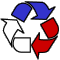 42
EUROPEN a oběhový balíček
Hana Zmítková
Praha 8. 12. 2015
EUROPEN: návrh je krok správným směrem
Oběhový balíček a návrhy směrnic WFD a PPWD jsou důležitým krokem k udržitelnému růstu a konkurenceschopnosti obalového řetězce v Evropě 
Legálním základem PPWD je zachování a ochrana evropského vnitřního trhu
Návrh je nutné podrobně prostudovat a prodiskutovat 
Pozice EUROPENu se připravuje
Zpráva o činnosti za období listopad 2014 - 2015
Mgr. Jan Bláha
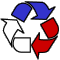 Aktuální seznam členů
Ball Packaging Europe Handelsgesellschaft m.b.H
Coca-Cola HBC  Česká republika, spol. s.r.o.
Crown Bevcan  Slovakia s.r.o.
Karlovarské minerální vody, a.s.
Kofola ČeskoSlovensko a.s.
Nestlé Česko  s.r.o.
Rexam AB  - Relations Communication
SIG Combibloc  s.r.o.
Tetra Pak Česká republika, s.r.o.
UNILEVER ČR, s.r.o.
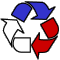 47
Aktivity CICPEN 2015
Účast na tvorbě POH ČR 2015-2024
Účast na tvorbě záměru zákona o zpětném odběru výrobků
Účast na tvorbě záměru zákona o odpadech
Pokračující aktivní jednání v rámci připomínek k novému návrhu oběhového hospodářství – záměru komise EU
Účast na jednání na MŽP v přípravě pozic za ČR k oběhovému balíčku
Účast na jednání Úřadu vlády - Kulatý stůl k oběhovému balíčku 
Připomínkování podzákonných norem (směrnic a vyhlášek) k novelám zákona o odpadech
Účast na jednáních a korespondenci v rámci jednání Rady pro odpadové hospodářství MŽP
Účast na jednáních TNK 78 Obaly, konzultační místo pro MŽP a MPO
Komunikace a spolupráce s dotčenými svazy, komorami a sdruženími 
Komunikace s Parlamentem a Senátem ČR, s europoslanci
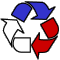 Plán odpadového hospodářství ČR 2015-2024
Udržení nezvyšování recyklačních cílů
Zachování stávajících cílů do roku 2016 v zákoně o obalech
Umožnění všech forem nakládání s odpady včetně energetického
Poukázání na možnosti úprav z pohledu připravované EU legislativy
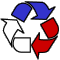 Záměr zákona o zpětném odběru výrobků
Cíl zákona – nové zpracování vybraných výrobků ( elektrická a elektronická zařízení, baterií a akumulátorů, pneumatik a vozidel)
Princip rozšířené zodpovědnosti výrobce v celém životním cyklu výrobku 
Soulad s EU předpisy
Minimalizace odstraňování formou směsného komunálního odpadu
Rovný přístup k výrobcům, konečným uživatelům, zpracovatelům, obcím, kolektivním systémům
Efektivní kontrolní činnost
Zachování podmínek rovné hospodářské soutěže
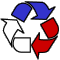 Záměr zákona o odpadech
Cílem zákona – nové zpracování a zpřehlednění mnoha novel tohoto zákona
rozdělení stávajícího zákona na dva 
Soulad s předpisy EU
Komplexní úprava problematiky odpadového hospodářství
Zapracování nových principů (obchodování s odpady, sběr pomoci mobilních zařízení pouze jako součást stacionárních)
 sjednocení poplatků včetně zvýšení za skládkování 
zohlednění POH ČR, strategie nakládání s odpady SMO,
 součástí nové prováděcí předpisy (Vyhlášky)
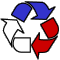 Veřejná konzultace k oběhovému hospodářstvípozice CICPEN
V návrhu zavádění závazných pravidel pro ekodesing vnímáme jako zásadní podporu průmyslu a jeho samoregulaci 
Pro vlastnosti  produktu  považujeme za podstatnou recyklovatelnost a racionální hospodaření ze zdroji včetně minimalizace dopadů na životní prostředí v rámci životního cyklu výrobku
Další navrhované  požadavky na vlastností  produktů  vnímáme především jako  technologickou  a finanční zátěž  pro  výrobce a spotřebitele
Za rozhodující považujeme možný dopad na výrobní náklady, dostupnost výrobku, výrobní procesy, funkčnost výrobku, opravitelnost, inovace, dovoz a vývoz 
V rámci  podpory oběhového hospodářství považujeme za významnou spolupráci soukromého a veřejného sektoru, a podporu digitálních řešení
Efektivnost navrhovaných opatření ve prospěch udržitelné výroby a surovin vidíme především v podpoře dobrovolných systémů shody
Opatření, které ovlivní významně spotřebu lze považovat dobu životnosti výrobku a dostupnost náhradních dílů, včetně organizování kampaně na podporu oběhového hospodářství a podpory prevence vzniku odpadu
Řešení pomocí dotačních investic může být zajímavé nikoliv  zásadní a důležité
Upozorňujeme na naše předchozí konkrétní připomínky k tzv. balíčku návrhů směrnic v červnu roku 2014
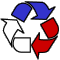 Účast CICPEN na přípravě pozic ČR k oběhovému hospodářství
Požadavek na zjednodušení předpisů 
Požadavek na rovný a jednotný přístup, nedoporučení zavádění diferenciovaného přístupu k členským státům
Nediskriminovat volný trh a pohyb zboží 
Rozšířená zodpovědnost výrobců – ponechat na soukromém sektoru
Nutnost sjednocení výkladu definic a pojmů 
Harmonizace výpočtů a statistik 
zachování místa měření na výstupu třídících zařízení 
Zajištění minimální kvality sběrné sítě
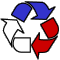 Národní konvent – debata k oběhovému balíčku
Oběhové hospodářství – životní cyklus výrobku – odpadové hospodářství – zdroj surovin – druhotná surovina
Finanční podpora veřejných prostředků – pro  inovace, vědu, výzkum a vzdělání
Odpadové hospodářství – předcházení vzniku odpadu, zvýšení poplatku za skládkování a podpoření technologií k materiálovému využití včetně energetického
V rámci EU prosazování harmonizace a standardizace definic, procesů, výpočtů, statistiky a monitoringu, odstranění duplicit
Důraz na neomezování volného obchodu, stanovení jednotných podmínek pro všechny státy EU bez možnosti národních úprav
V ČR změny daňového systému ve prospěch zavádění oběhového hospodářství 
Podpora budování infrastruktury pro využití odpadů a druhotných surovin
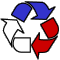 Národní Konvent – Úřadu vlády
25. září 2015 se v Lichtenštejnském paláci uskutečnila debata k tématu oběhového hospodářství.
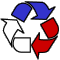 Připomínkování podzákonných norem
Novela vyhlášky č. 294 o podmínkách ukládání odpadů na skládky – těleso skládky, transpozice směrnic EU – sedimenty z řek a rybníků, zrušení výjimek pro stavební sutě a pneumatiky
Nová vyhláška katalogu odpadů – postup zařazování – autovraky a jejich přeřazení z NO do OO
Novela vyhlášky o podrobnostech nakládání s odpady k novela zákona č. 223/2015 Sb. 
Návrh nové vyhlášky o hodnocení NO vlastností odpadů 
Návrh nové vyhlášky o podrobnostech provádění zpětného odběru pneumatik 
Řada dalších z oblasti ovzduší a vod
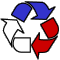 Další aktivity CICPEN
Práce v komisi TNK 78 Obaly
Komunikace a výměna informací s PK, Syba, HK, SMO  na téma příprav národní legislativy a záměrů EK k oběhového hospodářství 
Komunikace s europoslanci – pozice EP k záměrům EK k oběhovému hospodářství
Komunikace s Parlamentem a Senátem ČR
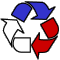 Schválení změn stanov podle nového Občanského zákoníku
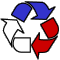 58
První list změn
„Článek V. odst. 1 věta první stanov se mění tak, že jeho stávající znění se nahrazuje tímto zněním:
Předsednictvo sdružení je výkonným a statutárním orgánem sdružení, který zejména zajišťuje přípravu návrhů předkládaných členské schůzi, zřizuje odborné a pracovní orgány sdružení, kontroluje finanční hospodaření sdružení a navrhuje poradnímu sboru výši ročního příspěvku.
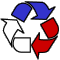 59
Pokračování – druhý list změn
Článek V. odst. 2 věta první stanov se mění tak, že jeho stávající znění se nahrazuje tímto zněním:
         Předsednictvo sdružení má pět členů.
Článek V. odst. 4 věta první stanov se mění tak, že jeho stávající znění se nahrazuje tímto zněním:
     Funkční období členů předsednictva sdružení   je dva roky.
 Název článku VI. se mění tak, že jeho stávající název se     nahrazuje   názvem  „Jednání za sdružení“.
 Článek VI. odst. 1 stanov se mění tak, že jeho stávající znění se nahrazuje tímto zněním:
        Sdružení zastupuje předseda a místopředseda předsednictva, 
        a to každý z nich samostatně. 
Všechny uvedené změny stanov nabývají účinnosti ke dni 8. prosince 2015.“
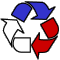 60
CICPEN – návrh předsednictva
podle nových stanov se volí 
5 členů předsednictva na dva roky
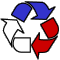 61
Volba předsednictvasložení
Jana Blecherová
Jana Ježková
Milan Luzum
Lenka Nejedlová
Hana Zmítková
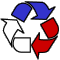 62
Plán aktivit CICPEN pro rok 2016
Průběžné monitorování příprav legislativy
Připomínkování návrhů zákonů o obalech a odpadech a zpětném odběru výrobků
Účast na práci v Radě odpadového hospodářství
Komunikace a koordinace spolupráce s dotčenými svazy, komorami a spolky
Monitorování legislativy EU prostřednictvím Europenu a zastoupení ČR
Účast na přípravě návrhů pozice ČR v rámci legislativy EU
Monitorování médií, aktualizace web stránky, účast na odborných konferencích a seminářích 
Průběžné informování členů CICPEN
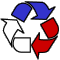 Návrh rozpočtu 2016
Mgr. Jan Bláha
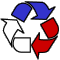 Rozpočet 2015/  2015 Budget
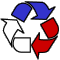 Stav účtu / Bank Account as of 4.12.2015
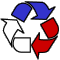 Očekávaný stav financí / Financial Forecast
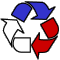 Čerpání rozpočtu 2015 / 2015Budget Spending
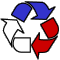 Návrh rozpočtu 2016/ Proposed 2016 Budget
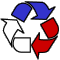 Různé
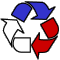 70
Děkujeme za pozornostThank you for your attention
Hodně štěstí v novém roce 2016
                        Happy New Year 2016
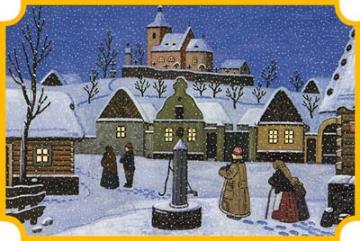 71